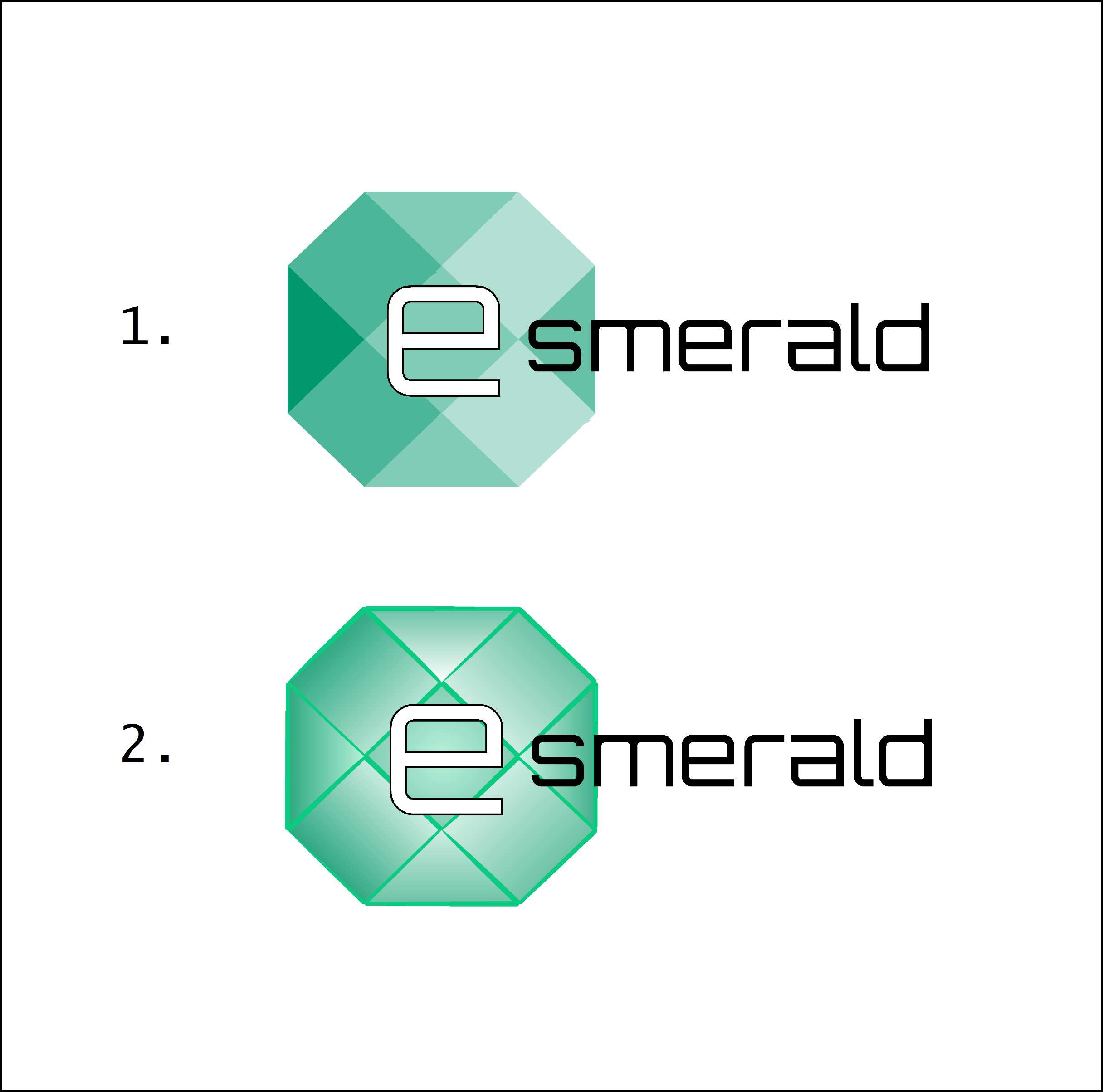 “Mejorar la resiliencia de las PYMES tras el confinamiento”
SALUD Y TRASTORNOS DE LA CONCILIACIÓN DE LA VIDA LABORAL Y FAMILIAR - TRASTORNOS DE LA CONCILIACIÓN LABORAL
Por: UNIVERSITY OF DUBROVNIK
OBJETIVOS
Al finalizar este módulo serás capaz de:
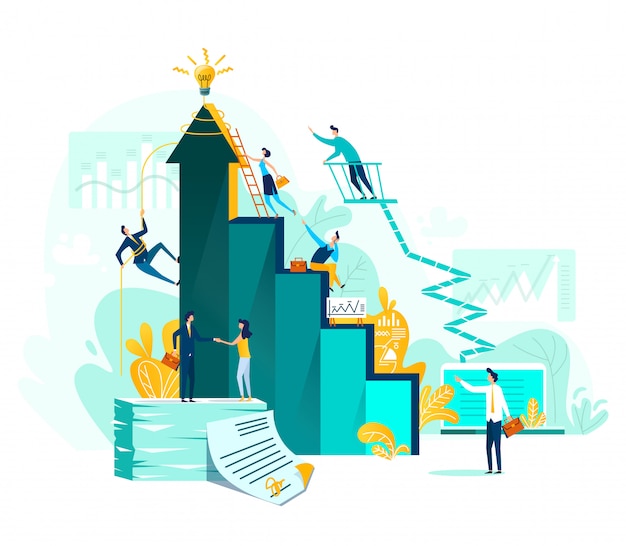 Explicar el término de conciliación laboral y distinguir los diferentes tipos de trastornos.
Discutir los beneficios de la conciliación laboral para los individuos y las organizaciones.
Identificar formas de mejorar la conciliación laboral desde el punto de vista individual y organizativo.
ÍNDICE
Unidad 1: Trastornos de la conciliación laboral
Qué es la conciliación de la vida laboral y familiar.
Trastornos de la conciliación laboral.
Estrategias individuales.
Estrategias organizativas.
UNIDAD 1: Trastornos de la conciliación laboral
SECCIÓN 1.1: Qué es la conciliación de la vida laboral y familiar.
Los cambios tecnológicos crearon la posibilidad de realizar tareas laborales en varios lugares => difuminaron las fronteras entre el trabajo y la vida familiar.

Trabajo desde casa
Especial incremento durante la pandemia del COVID-19.
Prácticas laborales que implican tecnologías de la información y la comunicación (TIC) y un lugar de trabajo distinto de la oficina principal.

No hay una sola definición de conciliación laboral en la literatura, pero es comúnmente explicado como:

” ...la satisfacción de los empleados y el buen funcionamiento de los múltiples roles entre los ámbitos laborales y no laborales (familiar o personal)” (Kalliath and Brough, 2008)
UNIDAD 1: Trastornos de la conciliación laboral
SECCIÓN 1.2: Trastornos de la conciliación laboral.
La interferencia entre el hogar y el trabajo puede causar un conflicto. El conflicto entre la vida laboral y no laboral es bidireccional (Peeters et al., 2005):

El trabajo puede afectar a la vida doméstica y a las responsabilidades familiares.

Esto puede conducir a una pobre salud física y mental => Agotamiento (Burnout)

La vida doméstica y las responsabilidades no laborales pueden afectar al trabajo.
	=> Menor productividad
UNIDAD 1: Trastornos de la conciliación laboral
SECCIÓN 1.2: Trastornos de la conciliación laboral.
Peeters et al. (2005, p.45) dividen las demandas de trabajo que influyen en los individuos:

Demandas de trabajo cuantitativas
Mucho trabajo que hacer en muy poco tiempo

Demandas de trabajo emocionales
Situaciones emocionalmente estresantes en el trabajo

Demandas de trabajo mentales
"el grado en que las tareas laborales exigen a una persona un esfuerzo mental sostenido en el desempeño de sus funciones"
UNIDAD 1: Trastornos de la conciliación laboral
SECCIÓN 1.2: Trastornos de la conciliación laboral.
Las características del hogar influencian la conciliación laboral:
	
	Demografía
Género
Edad
Número de hijos en la familia

Que la pareja tenga o no trabajo

Acuerdos para el cuidado de los niños…
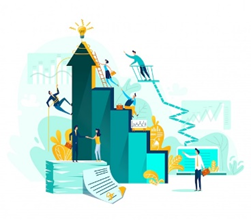 UNIDAD 1: Trastornos de la conciliación laboral
SECCIÓN 1.3: Estrategias individuales para mejorar la conciliación laboral.
La teoría de la frontera (Clark, 2000)
Los individuos, como seres humanos, tienen la capacidad de gestionar las esferas laborales y familiares y de ponderar constantemente entre los ámbitos laborales y no laborales para lograr el equilibrio.

Teoría del enriquecimiento trabajo-familia (Greenhaus and Powell, 2006; Chen and Powell, 2012)
Las personas adquieren habilidades cruzando la línea entre el trabajo y la vida familiar cada día para mantener un equilibrio entre el trabajo y la familia.
Estas habilidades pueden ser psicológicas, físicas y sociales, y abarcar una amplia gama de habilidades cognitivas, interpersonales y multitarea.
UNIDAD 1: Trastornos de la conciliación laboral
SECCIÓN 1.3: Estrategias individuales para mejorar la conciliación laboral.
Las estrategias individuales pueden clasificarse en dos tipos (Zheng et al., 2015): 
Actitud
Una actitud es una evaluación de algo, por ejemplo una opinión positiva o negativa sobre una persona, lugar o posición... 
Una actitud positiva y la capacidad de mantenerla positiva es una de las estrategias para reducir el conflicto entre la vida laboral y la no laboral y lograr el bienestar (Rotondo and Kincaid, 2008).

Capacidad
La capacidad de conseguir el equilibrio entre la vida laboral y familiar puede estar relacionada con la cuestión del control personal (Guest, 2002).
"El individuo con un locus de control interno es capaz de controlar una situación, en lugar de dejar que la situación le controle a él“ (Andreassi and Thompson, 2007).
UNIDAD 1: Trastornos de la conciliación laboral
SECCIÓN 1.3: Estrategias individuales para mejorar la conciliación laboral.
Apoyo y situación en casa.

Los compromisos laborales de los miembros de la familia y su capacidad para compartir las responsabilidades en casa pueden reducir los conflictos entre la vida laboral y la no laboral (Premeaux et al., 2007).

El número de hijos puede influir en la sobrecarga y provocar más conflictos entre el trabajo y la familia (Adkins and Premeaux, 2012).
=> Acuerdos del cuidado de los hijos.
UNIDAD 1: Trastornos de la conciliación laboral
SECCIÓN 1.4: Estrategias organizativas de mejora de la conciliación laboral.
Cinco grupos distintivos que representan las políticas de conciliación de la vida laboral y familiar de las organizaciones y programas (Mescher et al., 2010): 
Disposiciones de trabajo flexibles; 
provisión de programas de salud y bienestar; 
provisión de prestaciones o servicios de guardería; 
concesión de los permisos necesarios para atender las necesidades familiares; 
apoyo y comprensión organizativa.
UNIDAD 1: Trastornos de la conciliación laboral
SECCIÓN 1.4: Estrategias organizativas de mejora de la conciliación laboral.
Disposiciones de trabajo flexibles
 
Horas de trabajo flexibles y
acuerdos de trabajo a tiempo parcial (por ejemplo, el reparto del trabajo).

Las disposiciones de trabajo flexibles influyen en la satisfacción del trabajo y la moral del empleado.

Los acuerdos de trabajo flexibles reducen el absentismo y la rotación.

Los acuerdos de trabajo flexibles aumentan el rendimiento de la empresa (Perry‐Smith and Blum, 2000).
UNIDAD 1: Trastornos de la conciliación laboral
SECCIÓN 1.4: Estrategias organizativas de mejora de la conciliación laboral.
Programas de salud y bienestar 

Objetivo: aumentar la salud de los empleados y las posibilidades de éxito de la organización (Meyer and Maltin, 2010). 
Goetzel and Ozminkowski (2008): "Los programas de promoción de la salud en el lugar de trabajo podrían aumentar la salud de los empleados, así como su productividad."

Estos pueden incluir:
La provisión de desayunos y almuerzos saludables.
Programas de gimnasia o de ejercicio físico organizados o subvencionados.
UNIDAD 1: Trastornos de la conciliación laboral
SECCIÓN 1.4: Estrategias organizativas de mejora de la conciliación laboral.
Programas de asistencia para el cuidado de los niños
Guarderías en el trabajo financiadas por la organización. 
Cuidados infantiles subvencionados.
Proporcionar información para ayudar a los padres que trabajan a encontrar un cuidado de niños o ancianos fiable.

Los programas de asistencia pueden estar relacionados con una mayor satisfacción de los empleados, un mejor clima laboral, una mayor puntuación de compromiso de los empleados y una menor intención de rotación (Zedeck and Mosier, 1990).
UNIDAD 1: Trastornos de la conciliación laboral
SECCIÓN 1.4: Estrategias organizativas de mejora de la conciliación laboral.
Provisión de permisos según sea necesario para satisfacer las necesidades familiares y la comprensión y el apoyo de la organización

La provisión de permisos tiende a ser aplicada por dispositivos legislativos u organizada informalmente dependiendo del entorno.

La comprensión de la organización y el apoyo de los directivos reducen los conflictos entre el trabajo y la familia y mejoran el bienestar de los empleados
Principales conclusiones:
La conciliación laboral es un buen funcionamiento en múltiples funciones entre los ámbitos laboral y no laboral (familiar o personal).
Los trastornos de la conciliación de la vida laboral y familiar surgen por la interferencia entre la vida laboral y no laboral.
El conflicto de la conciliación de la vida laboral y familiar puede reducirse a nivel individual y organizativo.
Los empleados que trabajan en entornos que apoyan a la familia, experimentan menos estrés y menos conflictos entre el trabajo y la familia, lo que conduce a una mayor satisfacción tanto laboral como familiar.
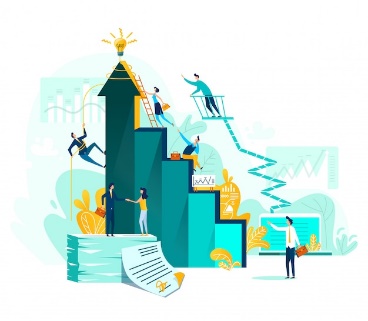 Test de evaluación
3. Una actitud positiva está:
a.- negativamente relacionada con la conciliación laboral
b.- no relacionada con la conciliación laboral
c.- positivamente relacionada con la conciliación laboral
2. Las estrategias individuales pueden clasificarse en dos tipos:
a.- actitud y capacidad
b.- habilidades físicas y digitales
c.- de gestión y organización
El trastorno de la conciliación laboral se debe a:
a.- el buen funcionamiento en múltiples roles en casa y en el trabajo
b.- interferencias entre el trabajo y la vida familiar/doméctica
c.- un alto control personal de los trabajadores
4. El apoyo organizativo:
a.- reduce los conflictos entre el trabajo y el hogar
b.- incrementa los conflictos entre el trabajo y el hogar
c.- no está relacionado con los conflictos entre el trabajo y el hogar
5. Las disposiciones de trabajo flexibles:
a.- incluyen un horario de trabajo fijo y un régimen de trabajo a tiempo completo
b.- reducen la satisfacción en el trabajo y crean conflictos entre el trabajo y la vida privada
c.- mejoran la satisfacción y la moral en el trabajo
Test de evaluación
3. Una actitud positiva está:
a.- negativamente relacionada con la conciliación laboral
b.- no relacionada con la conciliación laboral
c.- positivamente relacionada con la conciliación laboral
2. Las estrategias individuales pueden clasificarse en dos tipos:
a.- actitud y capacidad
b.- habilidades físicas y digitales
c.- de gestión y organización
El trastorno de la conciliación laboral se debe a:
a.- el buen funcionamiento en múltiples roles en casa y en el trabajo
b.- interferencias entre el trabajo y la vida familiar/doméctica
c.- un alto control personal de los trabajadores
4. El apoyo organizativo:
a.- reduce los conflictos entre el trabajo y el hogar
b.- incrementa los conflictos entre el trabajo y el hogar
c.- no está relacionado con los conflictos entre el trabajo y el hogar
5. Las disposiciones de trabajo flexibles:
a.- incluyen un horario de trabajo fijo y un régimen de trabajo a tiempo completo
b.- reducen la satisfacción en el trabajo y crean conflictos entre el trabajo y la vida privada
c.- mejoran la satisfacción y la moral en el trabajo
UNIDAD 1: Trastornos de la conciliación laboral
FUENTES
Adkins, C. and Premeaux, S. (2012), “Spending time: the impact of hours worked on work‐family conflict”, Journal of Vocational Behavior, Vol. 80 No. 2, pp. 380‐389.
Carlson, D., Grzywacz, J., Ferguson, M., Hunter, E., Clinch, C. and Arcury, T. (2011), “Health and turnover of working mothers after childbirth via the work‐family interface: an analysis across time”,Journal of Applied Psychology, Vol. 96 No. 5, pp. 1045‐1054.
Chen, Z. and Powell, G. (2012), “No pain, no gain? A Resource‐based model of work‐to‐family enrichment and conflict”, Journal of Vocational Behavior, Vol. 81 No. 1, pp. 89‐98.
Clark, S. (2000), “Work/family border theory: a new theory of work/life balance”, Human Relations, Vol. 53 No. 6, pp. 747‐770.
Goetzel, R. and Ozminkowski, R. (2008), “The health and cost benefits of work site health‐ promotion programs”, Annual Review of Public Health, Vol. 29, pp. 303‐323.
Greenhaus, J. and Powell, G. (2006), “When work and family are allies: a theory of work family enrichment”, Academy of Management Review, Vol. 31 No. 1, pp. 72‐92.
UNIDAD 1: Trastornos de la conciliación laboral
FUENTES
Kalliath, T. and Brough, P. ( 2008), “Work‐Life balance: a review of the meaning of the balance construct”, Journal of Management & Organization, Vol. 14 No. 3, pp. 323‐327.
Mescher, S., Benschop, Y. and Doorewaard, H. (2010), “Representations of work‐life balance support”, Human Relations, Vol. 63 No. 1, pp. 21‐39.
Meyer, J. and Maltin, E. (2010), “Employee commitment and well‐being: a critical review, theoretical framework and research agenda”, Journal of Vocational Behaviour, Vol. 77 No. 2, pp. 323‐337.
Peeters, M. C., Montgomery, A. J., Bakker, A. B., & Schaufeli, W. B. (2005). Balancing work and home: How job and home demands are related to burnout. International Journal of Stress Management, 12(1), 43.
Premeaux, S., Adkins, C. and Mossholder, K. (2007), “Balancing work and family: a field study of multi‐dimensional, multi‐role work‐family conflict”, Journal of Organizational Behavior, Vol. 28 No. 6, pp. 705‐727.
Putri, A., & Amran, A. (2021). Employees Work-Life Balance Reviewed From Work From Home Aspect During COVID-19 Pandemic. International Journal of Management Science and Information Technology, 1(1), 30-34.
Zheng,C, Molineux,J, Mirshekary,S and Scarparo,S 2015, Developing individual and organisational work-life balance strategies to improve employee health and wellbeing, Employee Relations, vol. Vol. 37, no. Iss 3, pp. 354-379
¡Gracias!